Викторина
Чем была известна семья Ольденбургских?
Благотворительной деятельностью
Благотворительность – бескорыстная помощь тем, кто в ней нуждается
Как звали основателя ветви русских Ольденбургских?
Принц Георг Ольденбургский
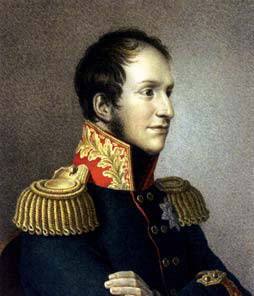 Кто был дядей принца Петра Георгиевича Ольденбургского?
Император Николай I
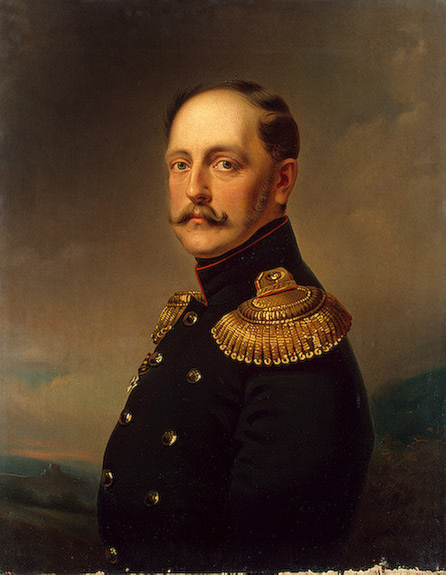 Расскажите об увлечениях принца Петра Ольденбургского
Сочинение стихов и музыки, литературные переводы, игра на фортепиано, изучение иностранных языков
Кого готовило основанное принцем училище?
Квалифицированных юристов
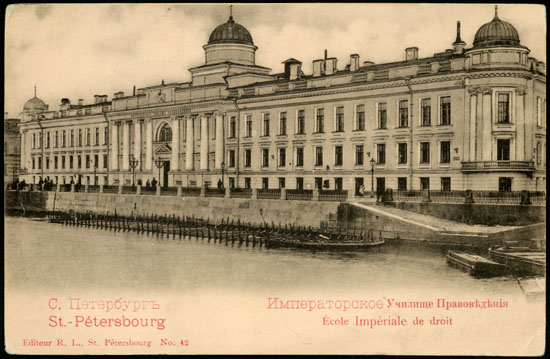 Назовите знаменитого выпускника училища правоведения
Петр Ильич Чайковский
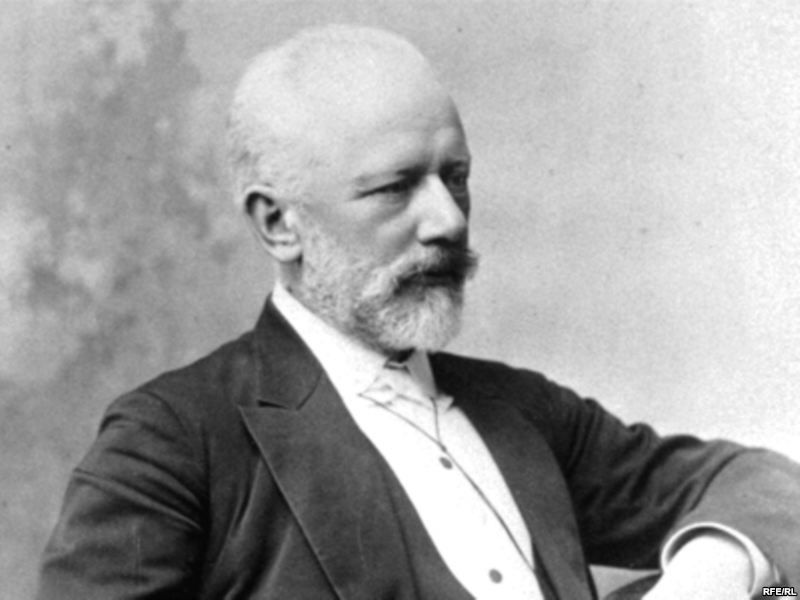 Какое педиатрическое лечебное учреждение было основано Петром Ольденбургским?
Детская больница имени Раухфуса (имени принца П. Г. Ольденбургского)
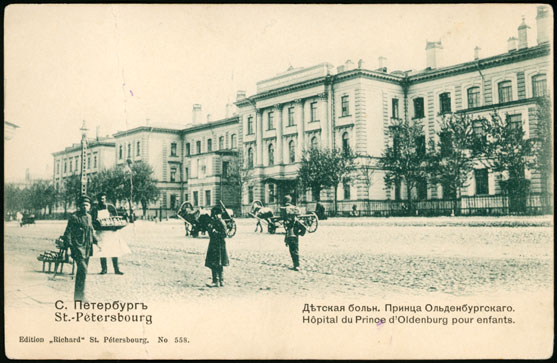 Где находился памятник принцу Петру Георгиевичу?
На Литейном проспекте, перед Мариинской больницей
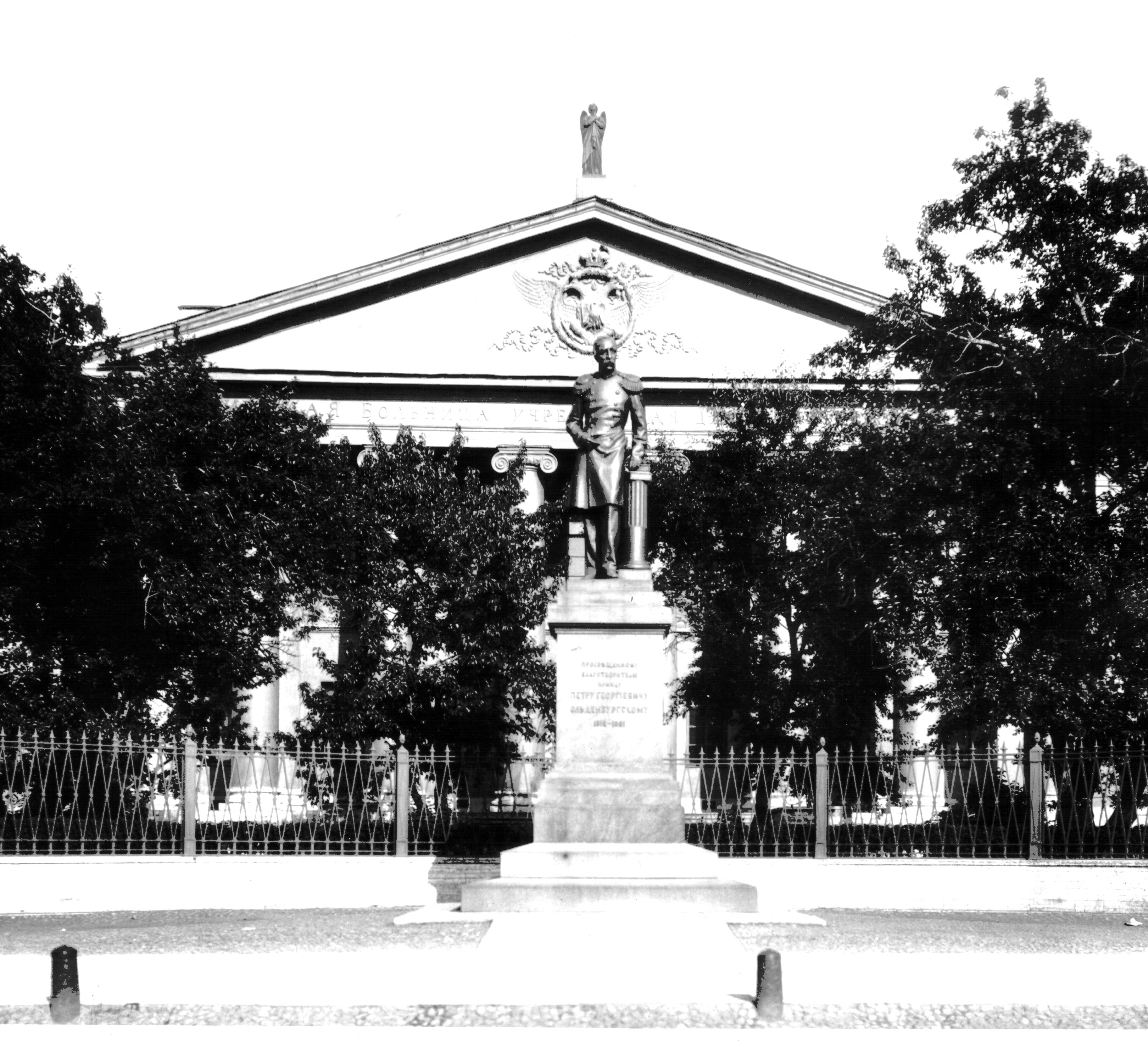 Что было написано на этом памятнике?
«Просвещенному благотворителю»
Кто основал Институт экспериментальной медицины?
Принц Александр Петрович Ольденбургский
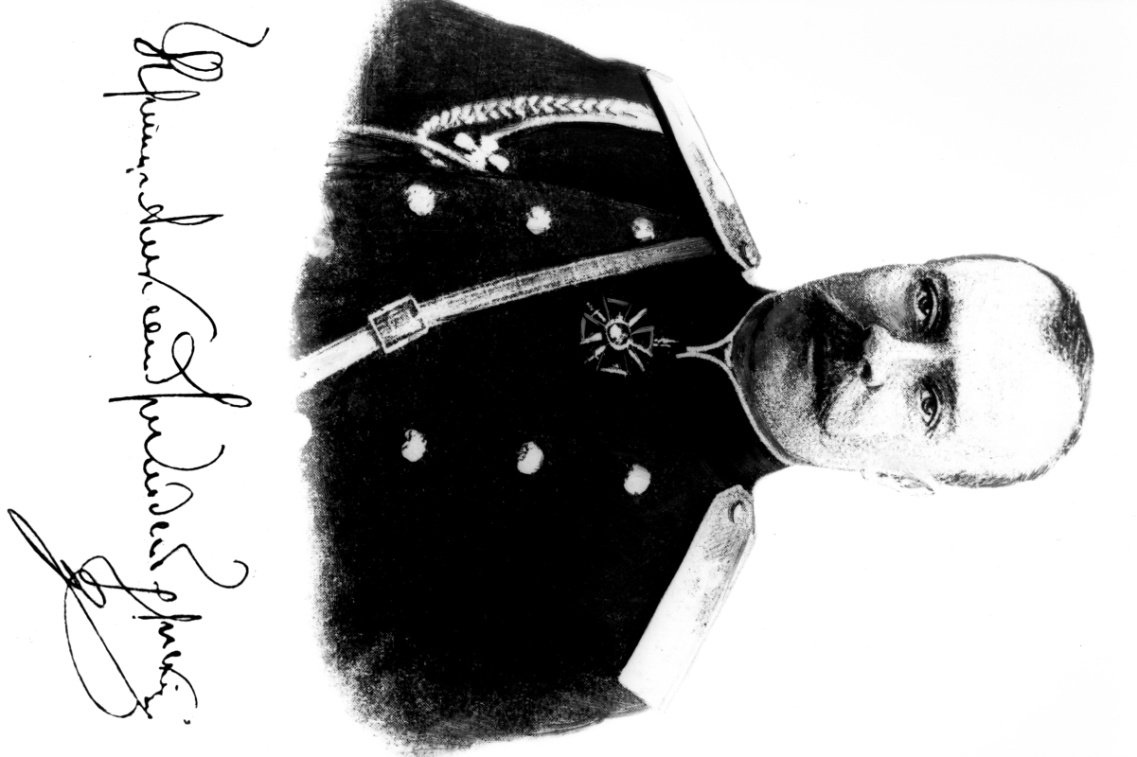 Кем приходилась Петру Георгиевичу принцесса Е. М. Ольденбургская?
Невесткой: она вышла замуж за сына Петра Георгиевича – Александра Петровича Ольденбургского
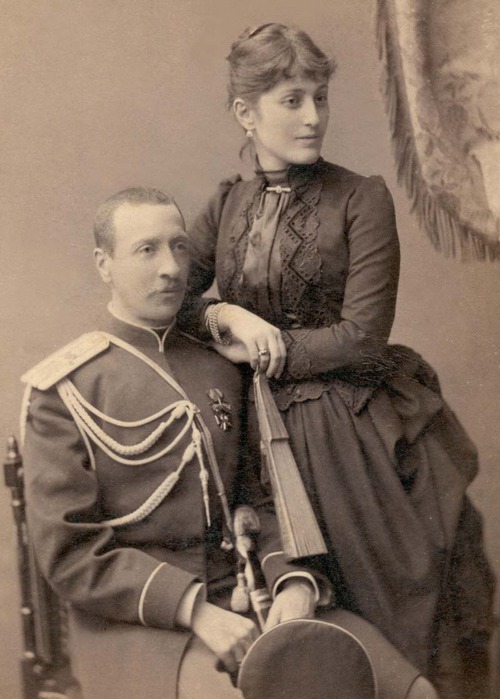